Малая Академия Наук 
г. Севастополя
«СИСТЕМА МОНИТОРИНГА СОСТОЯНИЯ ЗДОРОВЬЯ ПАЦИЕНТА»
Автор: Белоусов Игнатий Михайлович
учащийся ЦДО “Малая Академия Наук”

Научный руководитель: Дурманов Максим Анатольевич
педагог дополнительного образования ЦДО “Малая Академия Наук”
Севастополь 2022 г.
Актуальность: «Умная медицина» — новый подход к повседневной деятельности медицинских работников и практике оказания помощи пациентам. Потребители используют цифровые мобильные приложения для контроля своего здоровья. Врачи применяют цифровые продукты, чтобы получить представление о результатах лечения пациентов, проводить телемедицинские визиты и внедрять новые методы лечения. Цифровые устройства становятся более портативными, простыми в использовании и доступными – от новых инструментов визуализации до мобильных гаджетов, – что упрощает лечение и уход за пациентами.
Технологии удаленного отслеживания показателей здоровья все более активно используются в клинической практике.
Цель: Разработать прототип системы, позволяющей в лечебном учреждении обеспечивать взаимодействие пациента и врача путем сбора данных о состоянии здоровья пациента и передачи их по радиоканалу врачу.
Задачи:
Выполнить обзор имеющихся систем дистанционного мониторинга состояния больного и обзор коммуникационных технологий для передачи биометрических данных пациента.
Разработать схему системы мониторинга состояния здоровья пациента.
Разработать прототип системы мониторинга состояния здоровья пациента.
Разработать программу для микроконтроллера.
Обзор существующих систем мониторинга состояния здоровья пациента
"ТелеМедХаб" - это программно-аппаратный комплекс интеграции различного портативного медицинского диагностического оборудования с медицинскими информационными системами (МИС), телемедицинскими провайдерами для дистанционного мониторинга состояния здоровья пациентов.
Apex Pro CH (Компания: GE Healthcare) - телеметрическая система, которая позволяет больницам и другим медицинским организациям одновременно отслеживать состояние 438 пациентов в зоне покрытия сети, при этом осуществляется контроль жизненно важных параметров здоровья пациента, измеренных с помощью различных устройств.
Vital Sync (Компания: Medtronic) - это платформа мониторинга медицинской организации может интегрировать в больничном сервере физиологическую информацию, полученную с помощью прикроватных мониторов и носимых устройств.
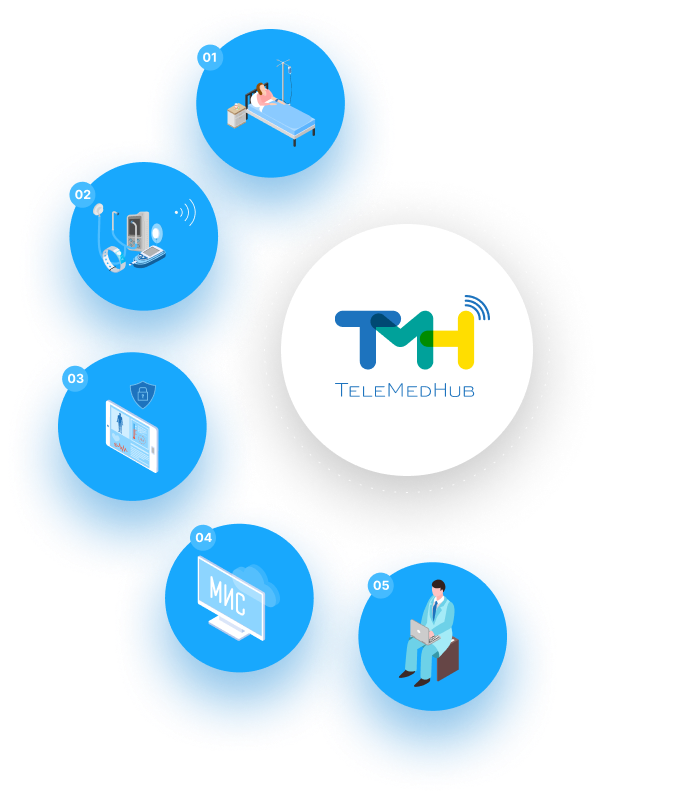 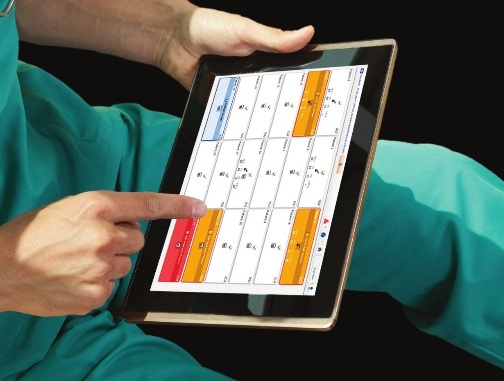 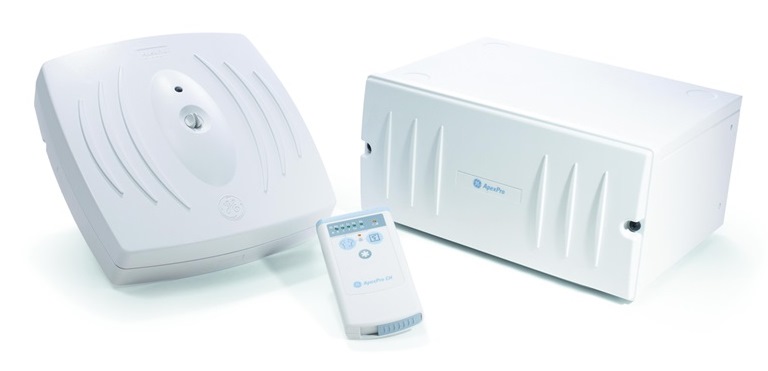 [Speaker Notes: ТелеМедХаб - Категории подключённых устройств: тонометры, глюкометры, пульсоксиметры, термометры, анализаторы мочи и крови, ЭКГ, весы, фетальные мониторы, спирометры, дерматоскопы, урофлоуметры, фитнес-трекеры.Приборы подключаются по Bluetooth. ПО обеспечивает автоматический сбор данных с подключенных приборов, данные конвертируются и готовятся для выгрузки.
Vital Sync (Компания: Medtronic) Медицинские специалисты могут с помощью мобильных устройств и приложений устанавливать клинические протоколы, удаленно просматривать информацию о здоровье пациентов, получать обновления статуса здоровья и сигналы на свои смартфоны или планшеты. Vital Sync позволяет также удаленно осуществлять контроль дыхания, идентифицировать ухудшение состояния пациентов в реанимации, а также менять режим телеметрии на видеонаблюдение.]
Биометрические датчики
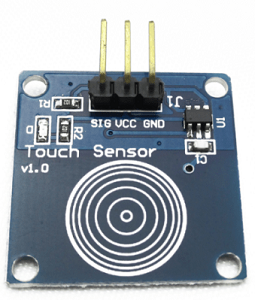 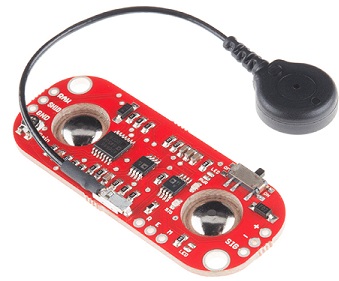 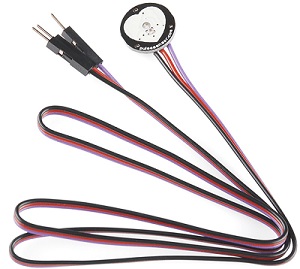 Датчик пульса – измеряет сердечный      Датчик сокращения мышц – этот датчик              Датчик прикосновения – он подобен
ритм с усилением и схемой для                   позволяет контролировать активность мышц.          сенсорной кнопке. Выдает низкий логический
снижения шума, обеспечивая быстрые      Это позволяет контролировать различные                уровень, за исключением, когда палец касается
и надежные показания пульса.                     предметы, сокращая и расслабляя мышцы.              соответствующей площадки.
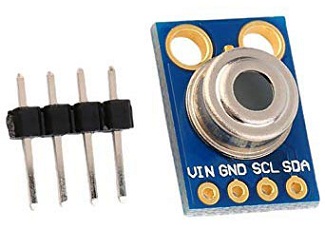 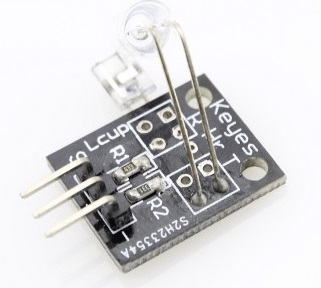 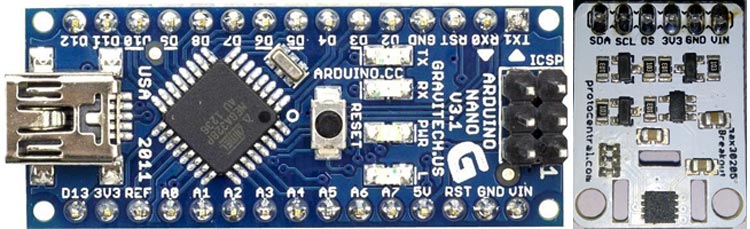 Бесконтактный датчик температуры / Контактный датчик температуры      Датчик сердечного ритма. Считываемого с пальца           
– это датчик, измеряющий как температуру объекта, так и окружающей среды     – это датчик, измеряющий пульс с пальца, используя 
для калибровки значения температуры объекта.                                                         ИК – инфракрасный индикатор и оптический транзистор.
Средства коммуникации
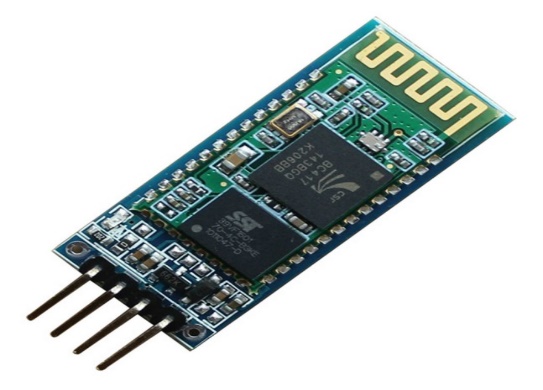 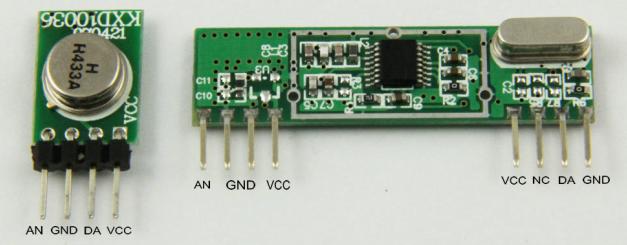 Bluethooth модуль HC-06 – это беспроводной модуль для приема/передачи данных.
Модуль беспроводной связи RF 433 – это радиомодуль, состоящий из приемника и передатчика, которые осуществляют передачу данных.
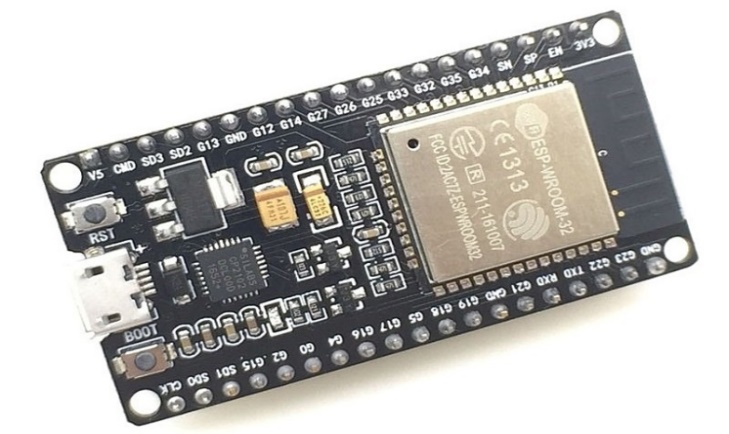 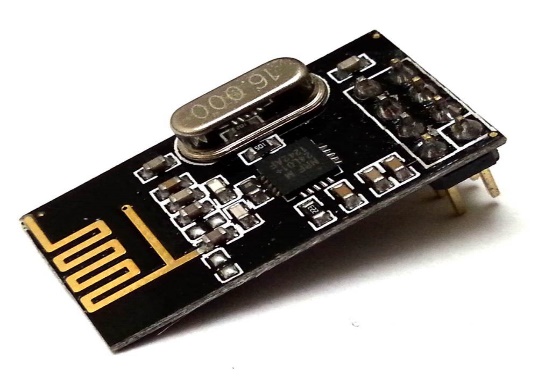 Радиомодуль NRF24L01 – это модуль, который работает в диапазоне частот 2.4-2.5 ГГц и обеспечивает двустороннею связь.
Wi-Fi модуль ESP32 – это модуль, который имеет два ядра, инфракрасный контроллер, а для передачи данных по Wi-Fi имеет криптографические модули AES и SHA.
Структурная схема
Передат-чик
Прием-ник
Дис-
плей
Кнопка
Датчик наклона
А1
А2
Пр. У
МК
МК
ПУ
Датчик темп.
Датчик пульса
И
Модуль часов
Передающая часть системы мониторинга
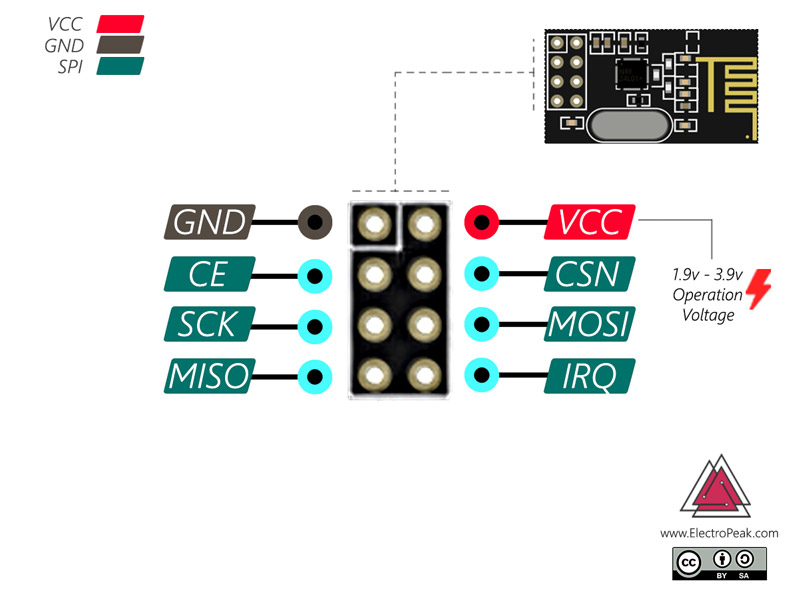 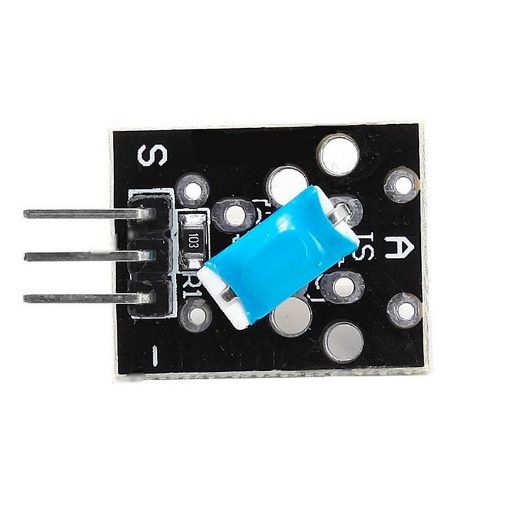 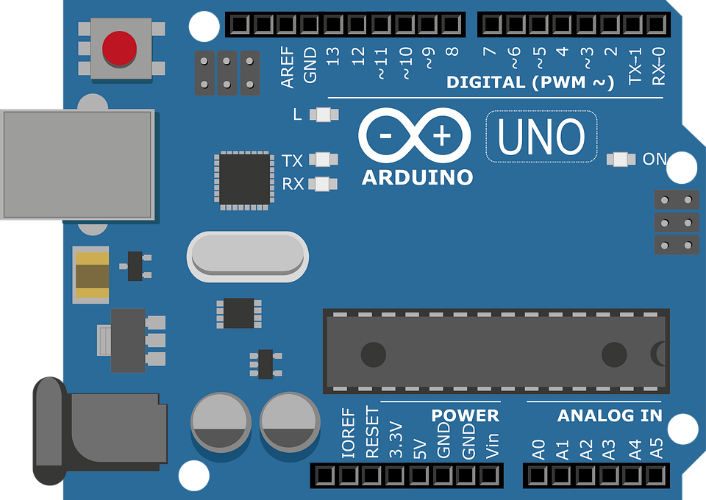 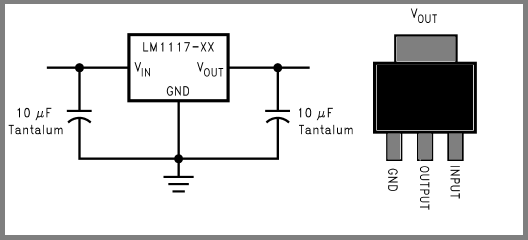 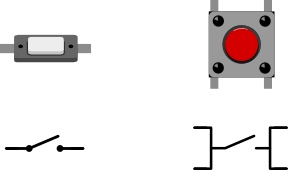 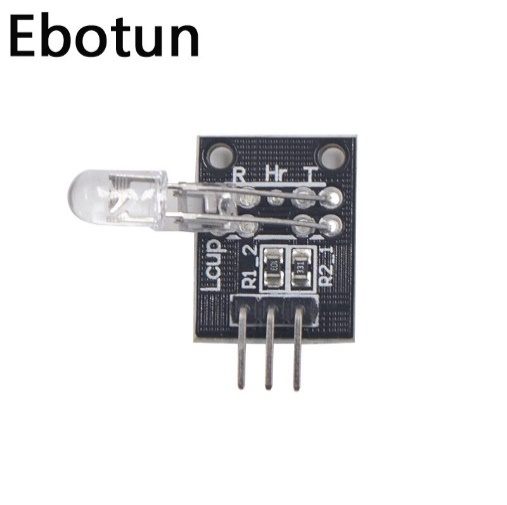 Принимающая часть системы мониторинга
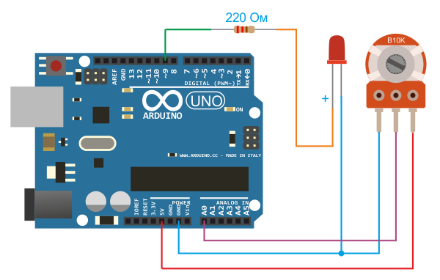 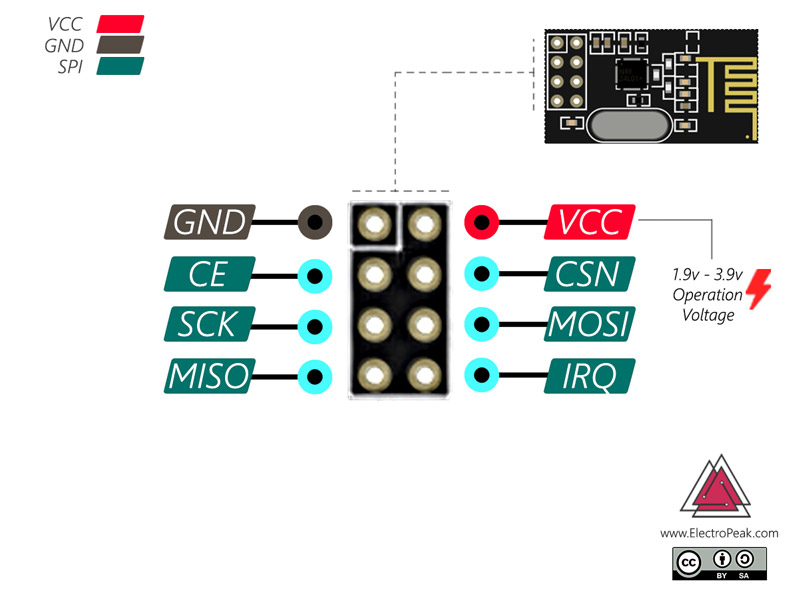 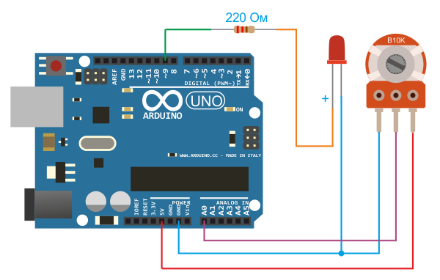 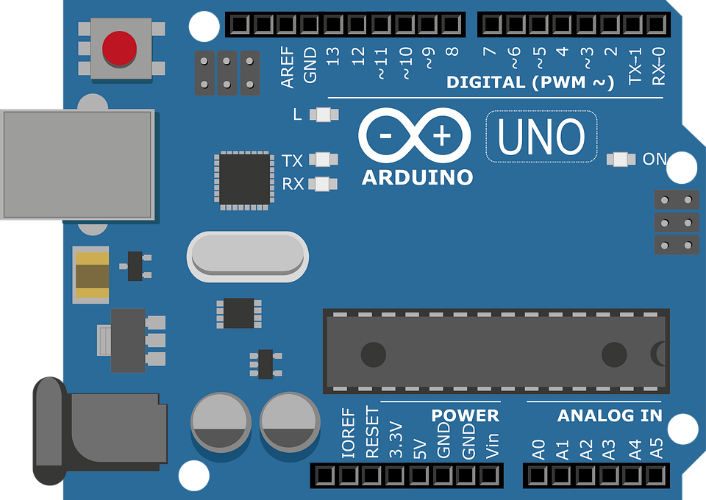 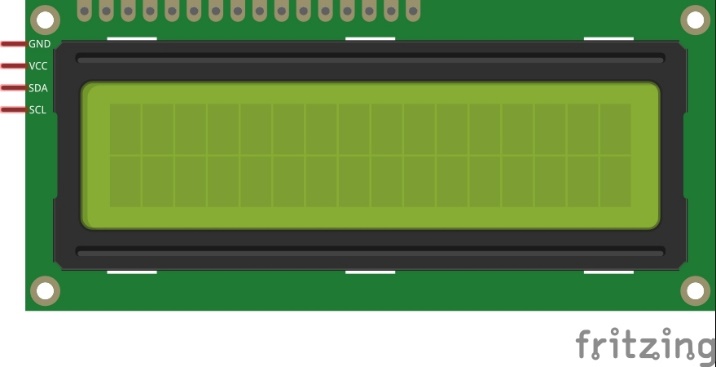 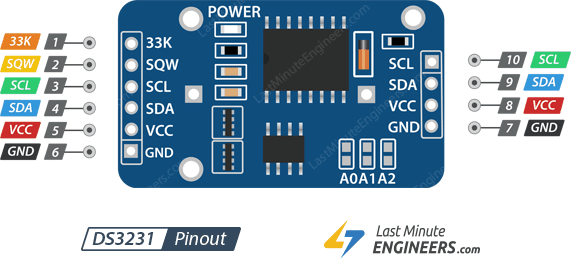 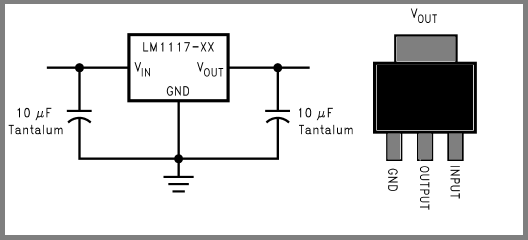 Демонстрация
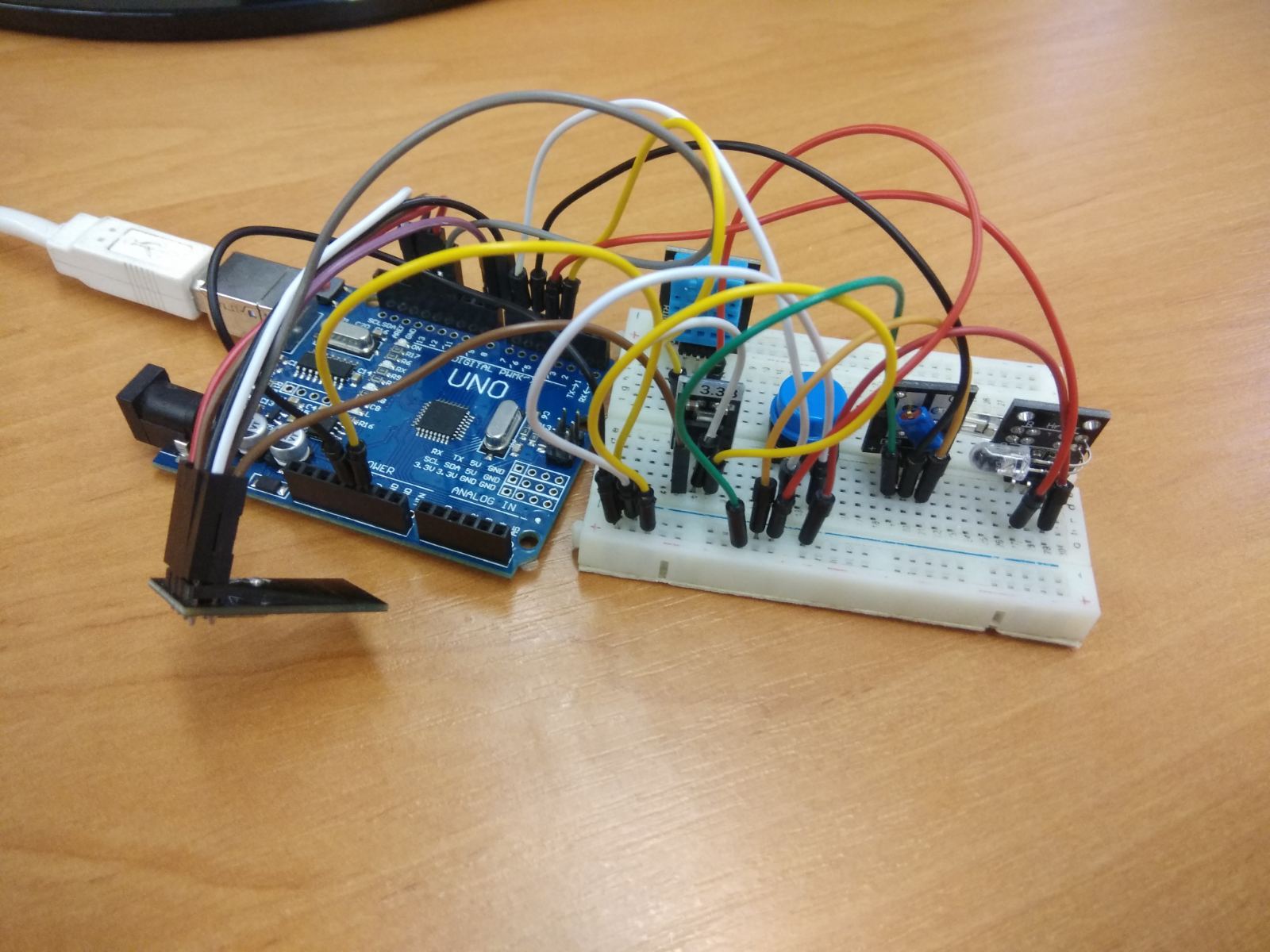 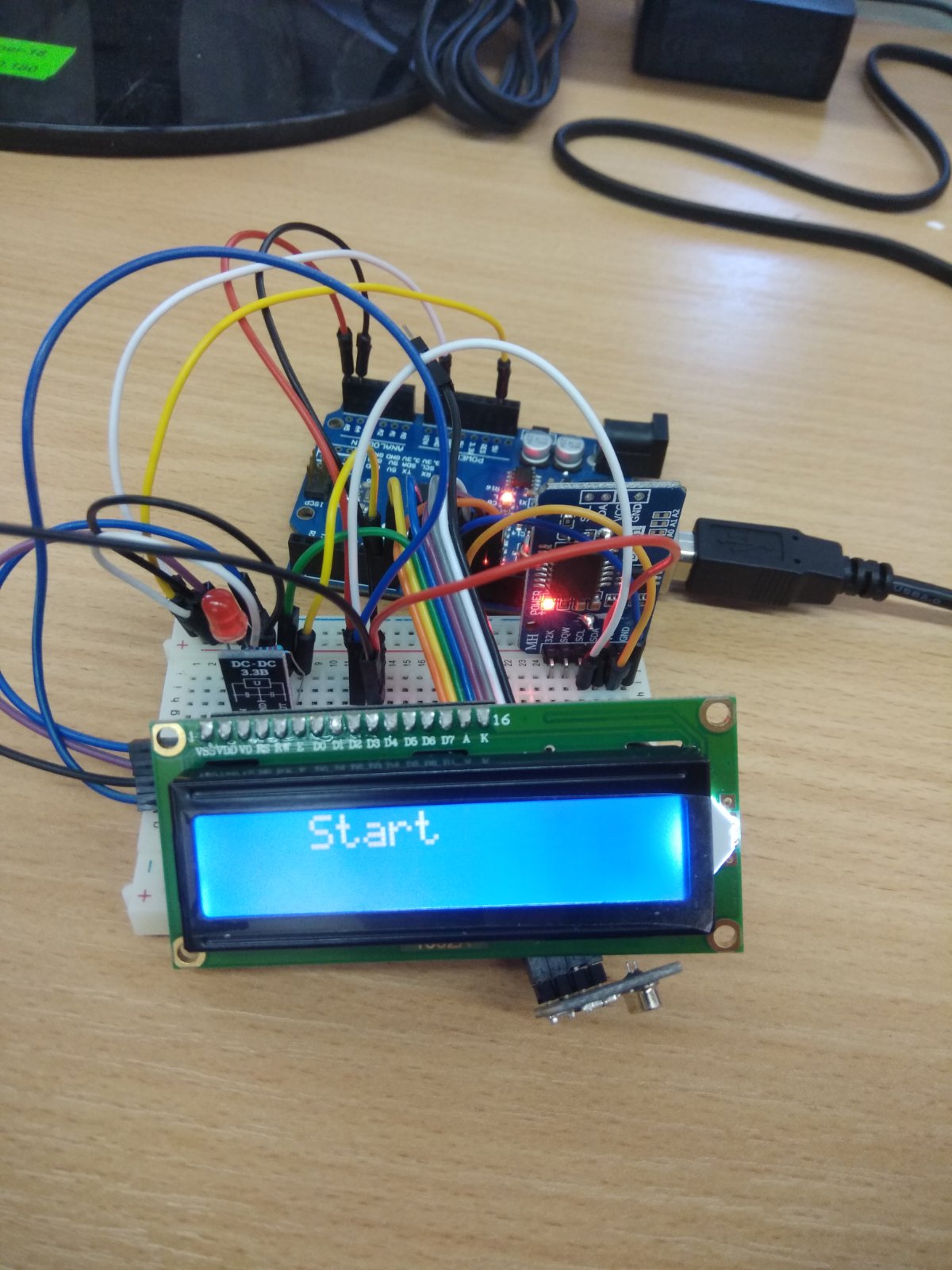 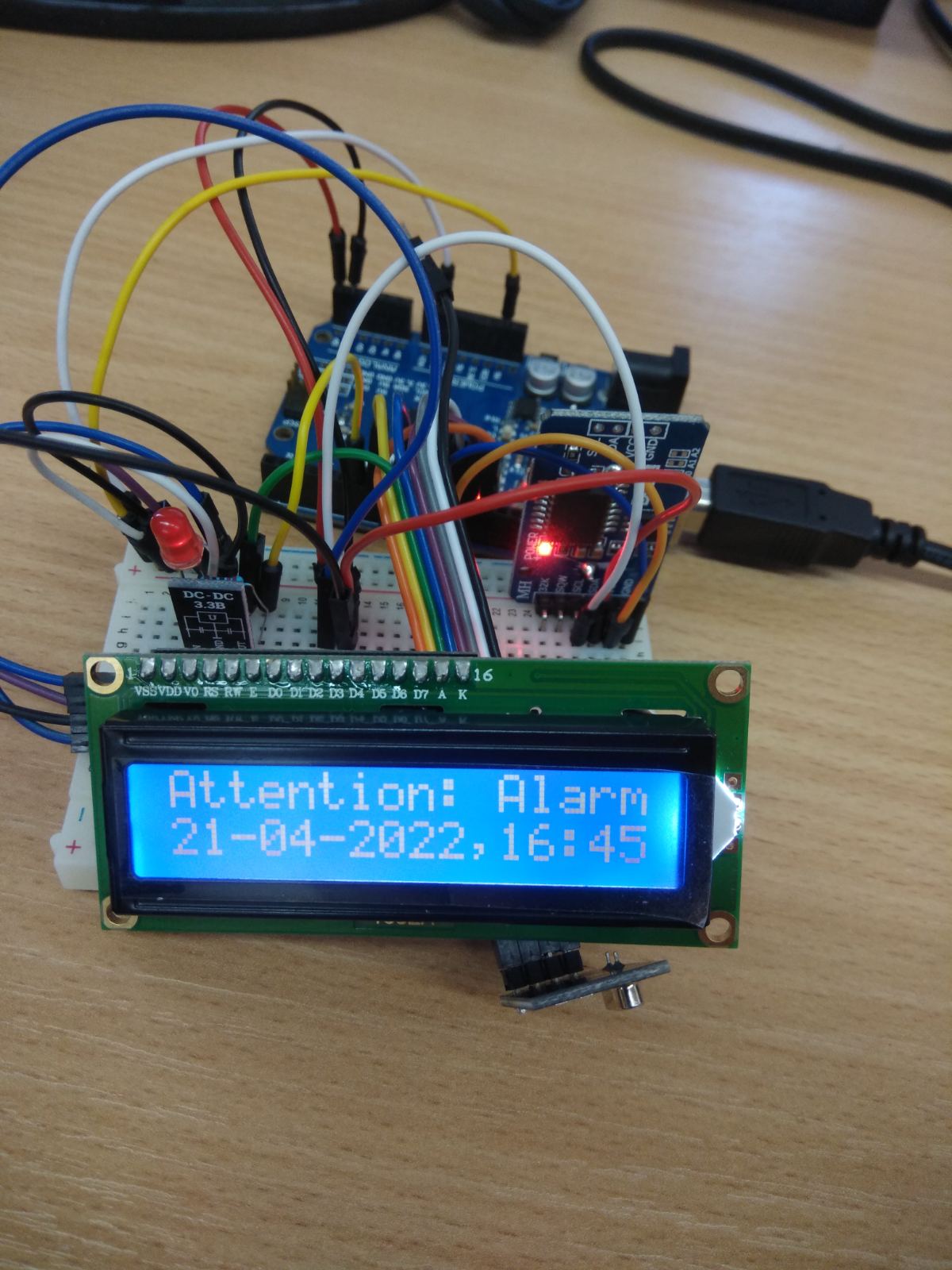 СПАСИБОЗАВНИМАНИЕ